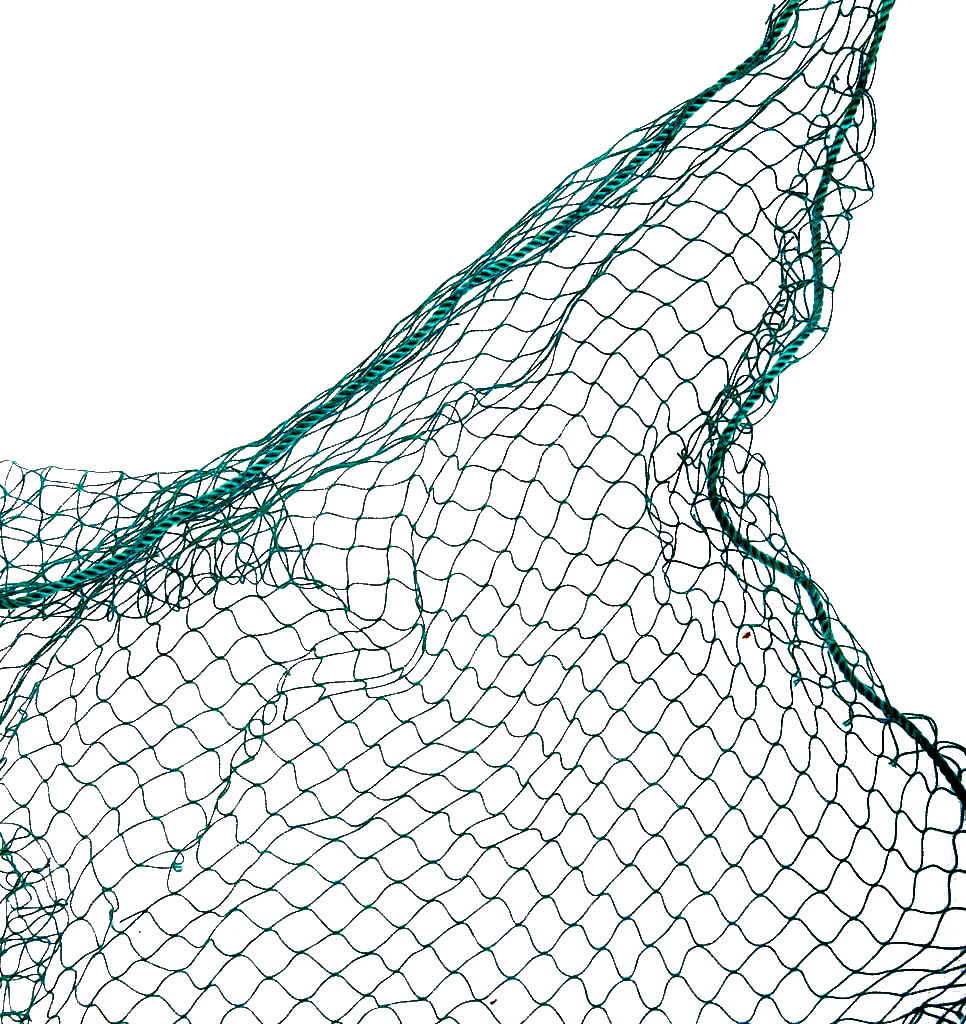 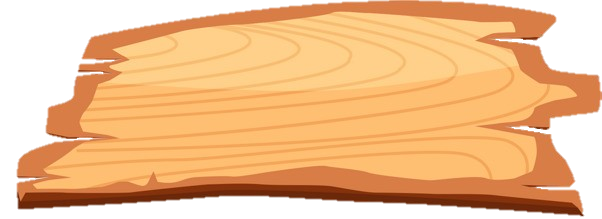 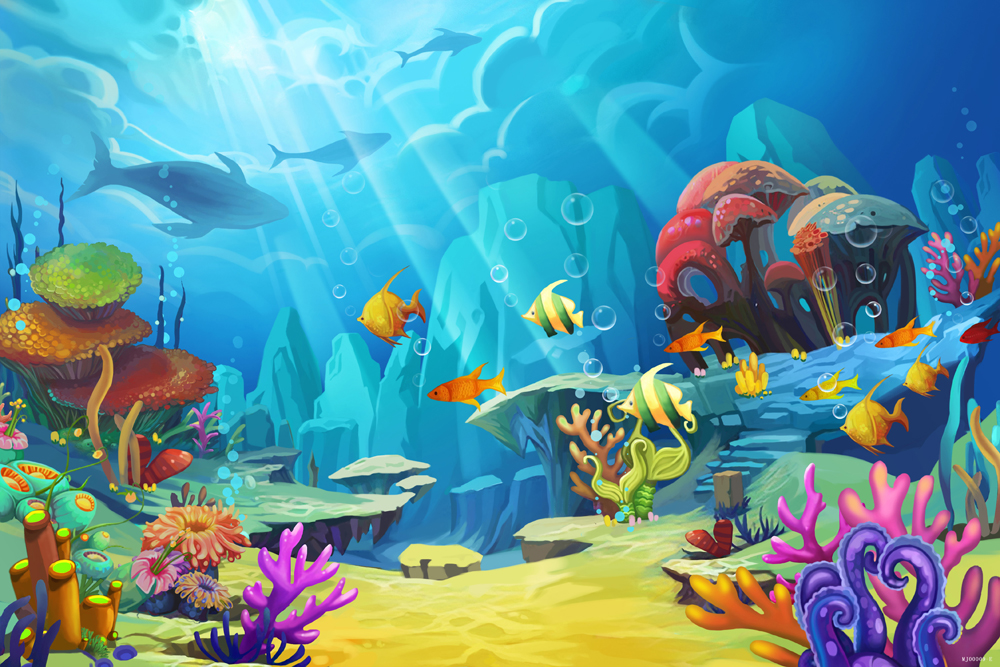 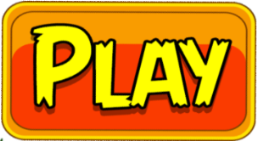 GIẢI CỨU
ĐẠI DƯƠNG
Những sinh vật dưới đáy đại dương chẳng may đã bị mắc bẫy và chúng không thể nào tự thoát ra ngoài được. Để giải cứu chúng các bạn phải tham gia trả lời các câu hỏi, mỗi câu trả lời đúng sẽ giải cứu được một sinh vật. Bạn hãy vận dụng trí thông minh của mình để giải cứu toàn bộ sinh vật biển đang bị mắc bẫy ở dưới đáy đại dương nhé
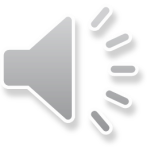 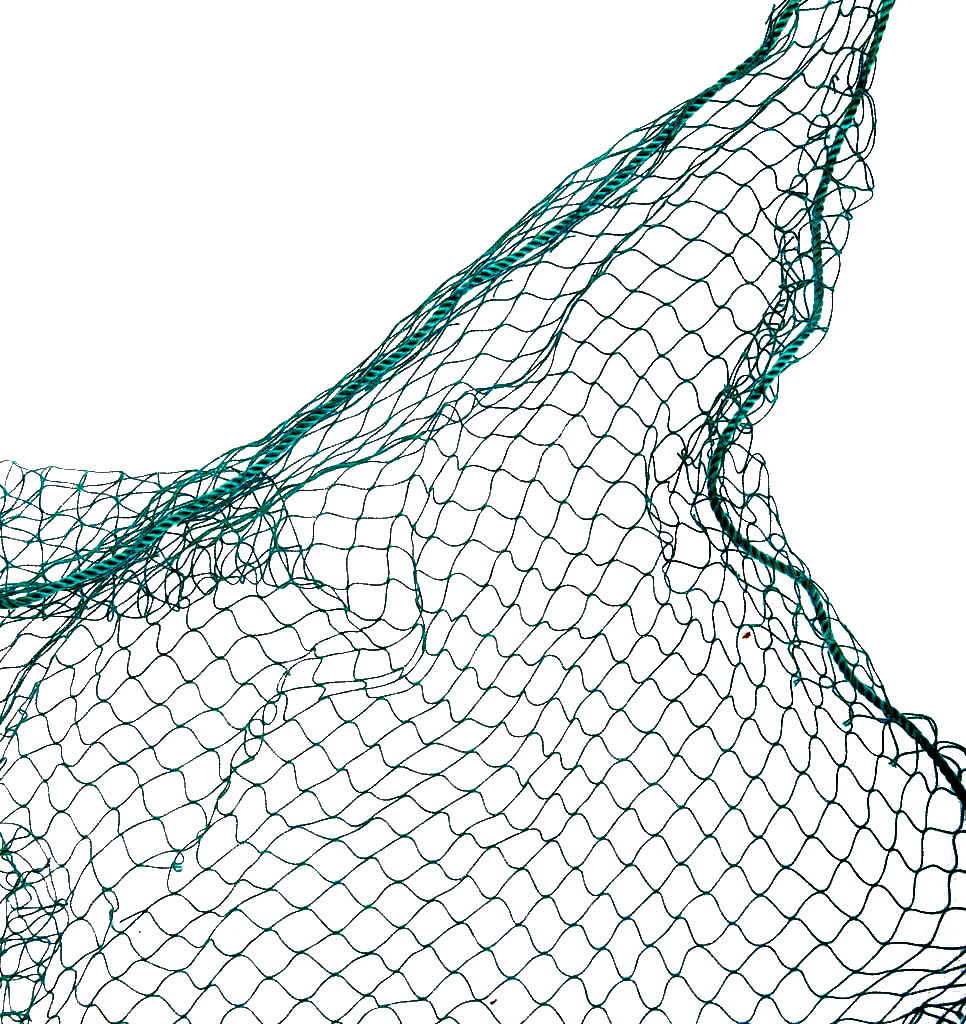 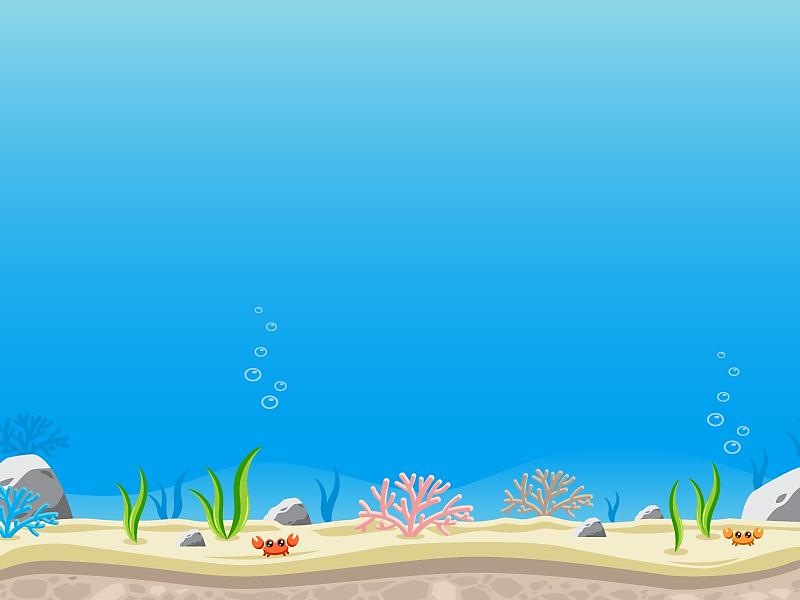 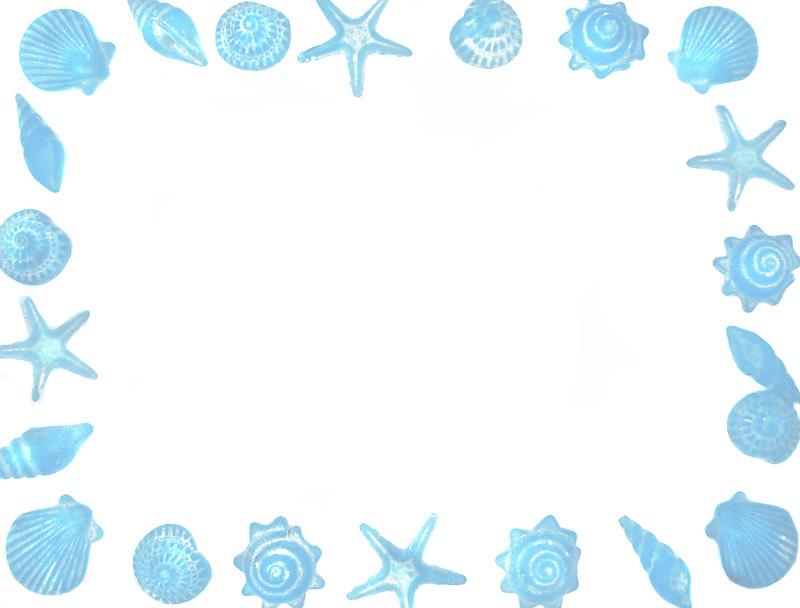 Câu 1: Chọn đáp án đúng
Trong các dữ liệu sau, dữ liệu nào không phải là số liệu?
HẾT GIỜ
Bắt đầu!
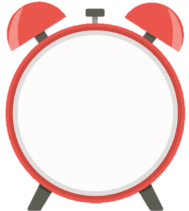 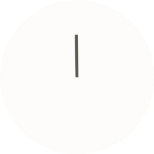 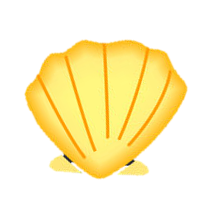 B  . Điểm kiểm tra 15 phút của học sinh lớp 7A
A.    Cân nặng của học sinh trong một lớp (kg)
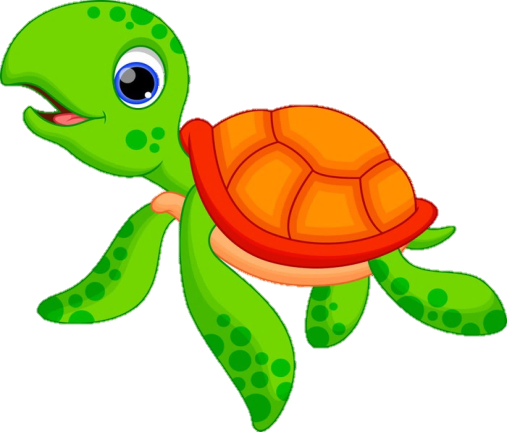 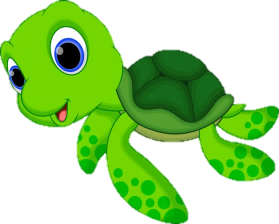 D. Các nước ở Châu Á
C. Chiều của học sinh trong một lớp (cm)
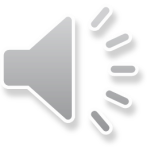 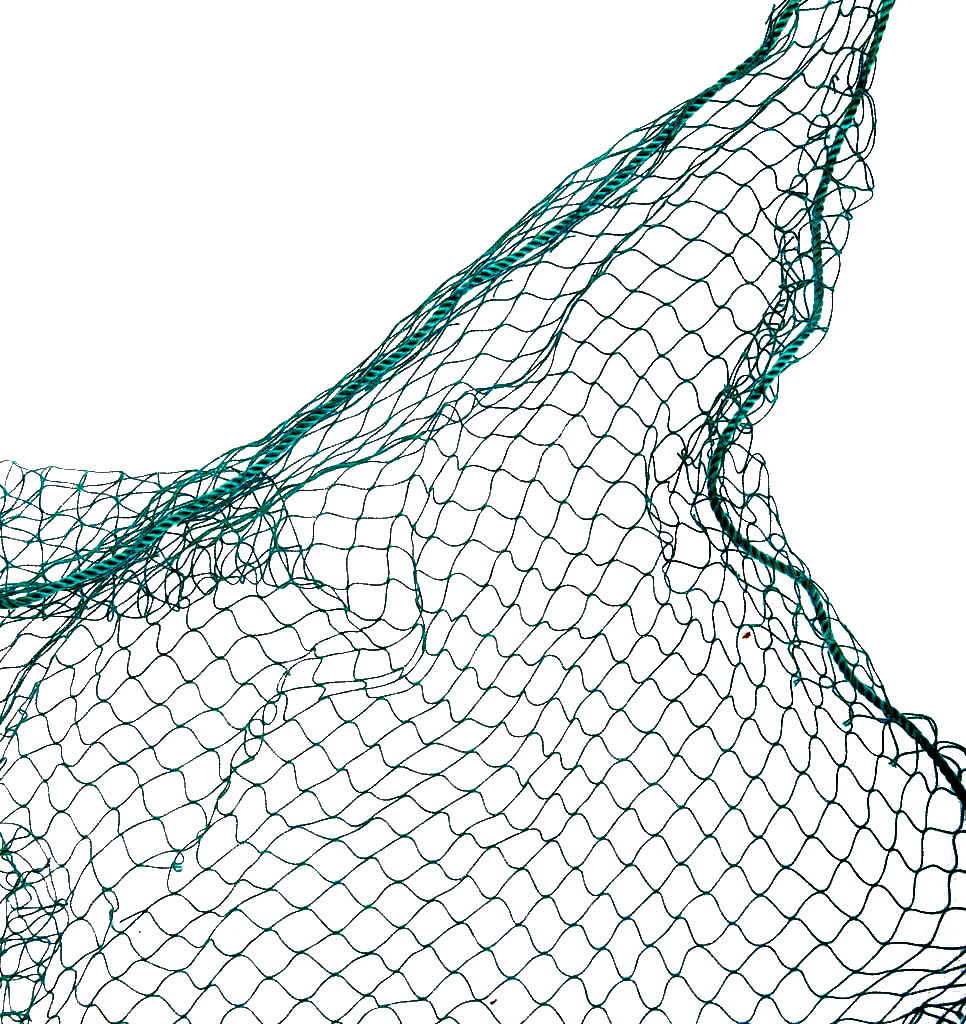 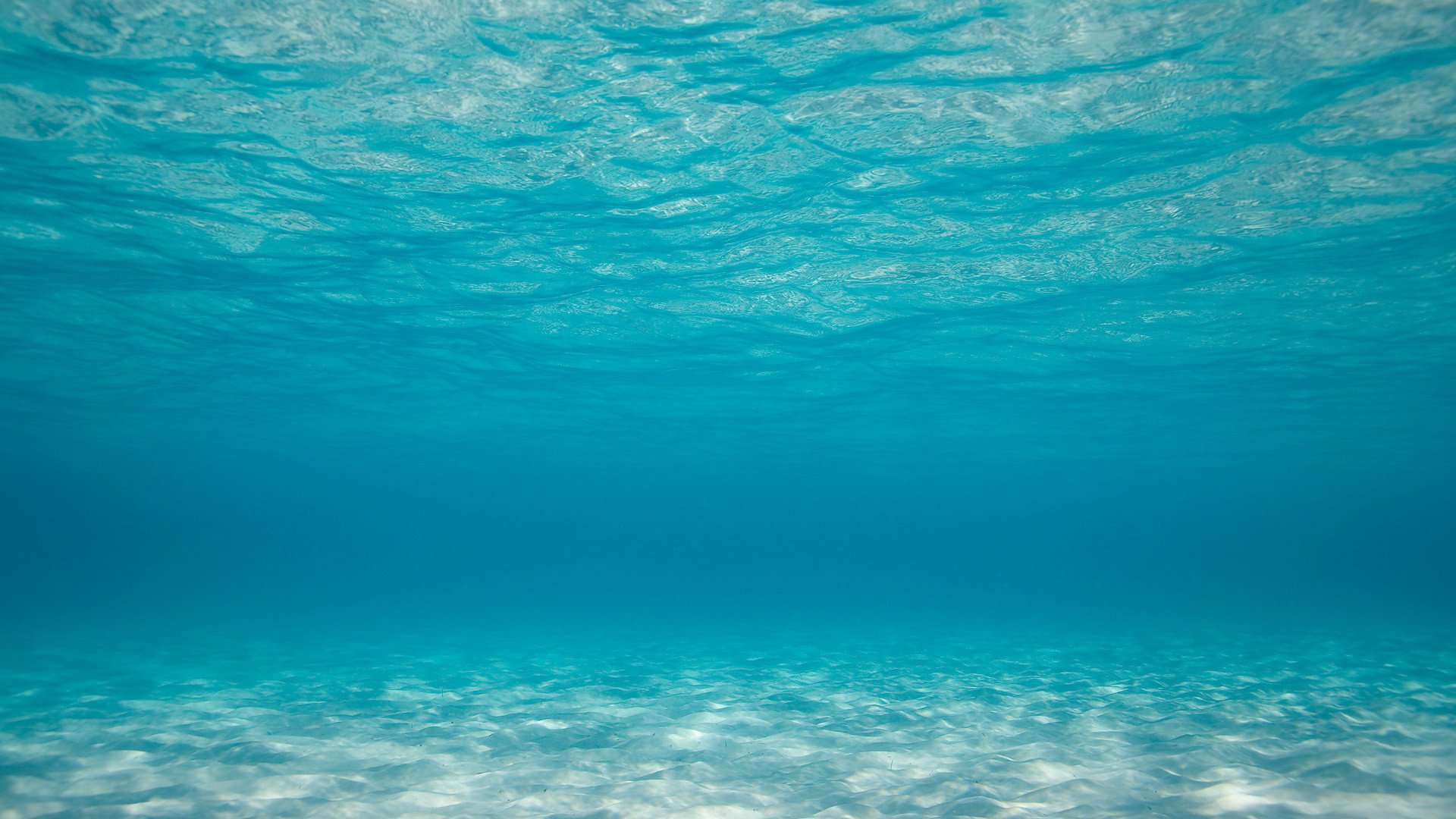 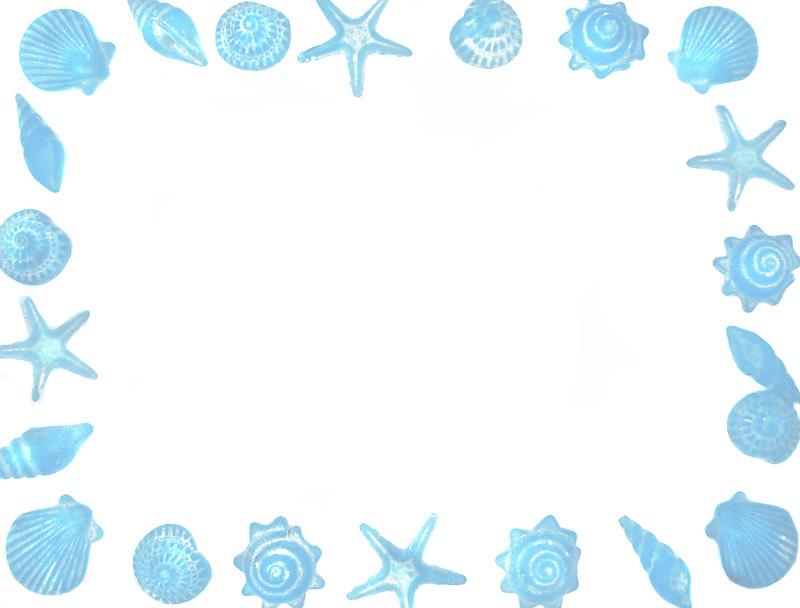 Câu 2: Cho dãy dữ liệu các  nước ở châu Á: Việt Nam, Ấn Độ, Lào, Mỹ
 Dữ liệu không hợp lý trong dãy trên là
;
Bắt đầu!
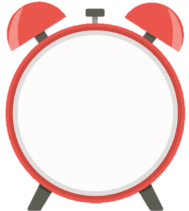 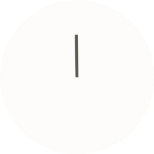 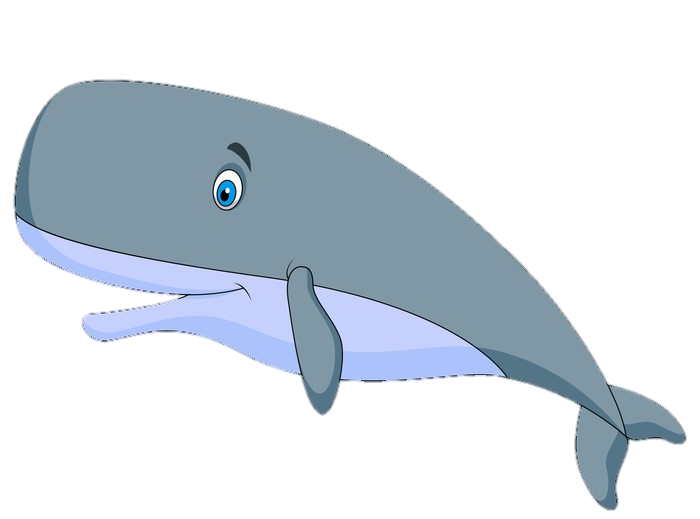 A. Việt Nam
B. Mỹ
D. Ấn Độ
C.  Lào
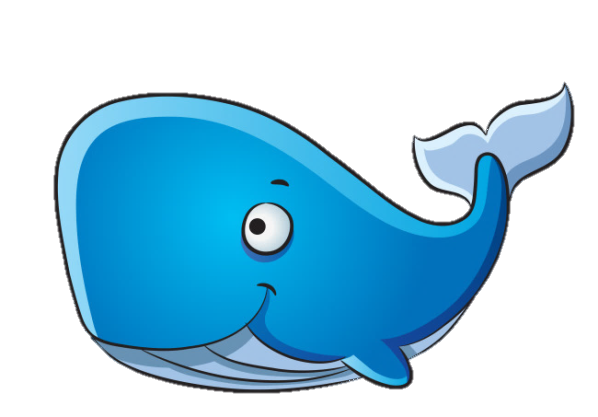 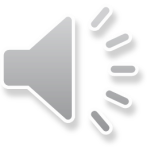 HẾT GIỜ
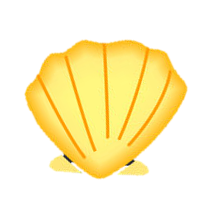 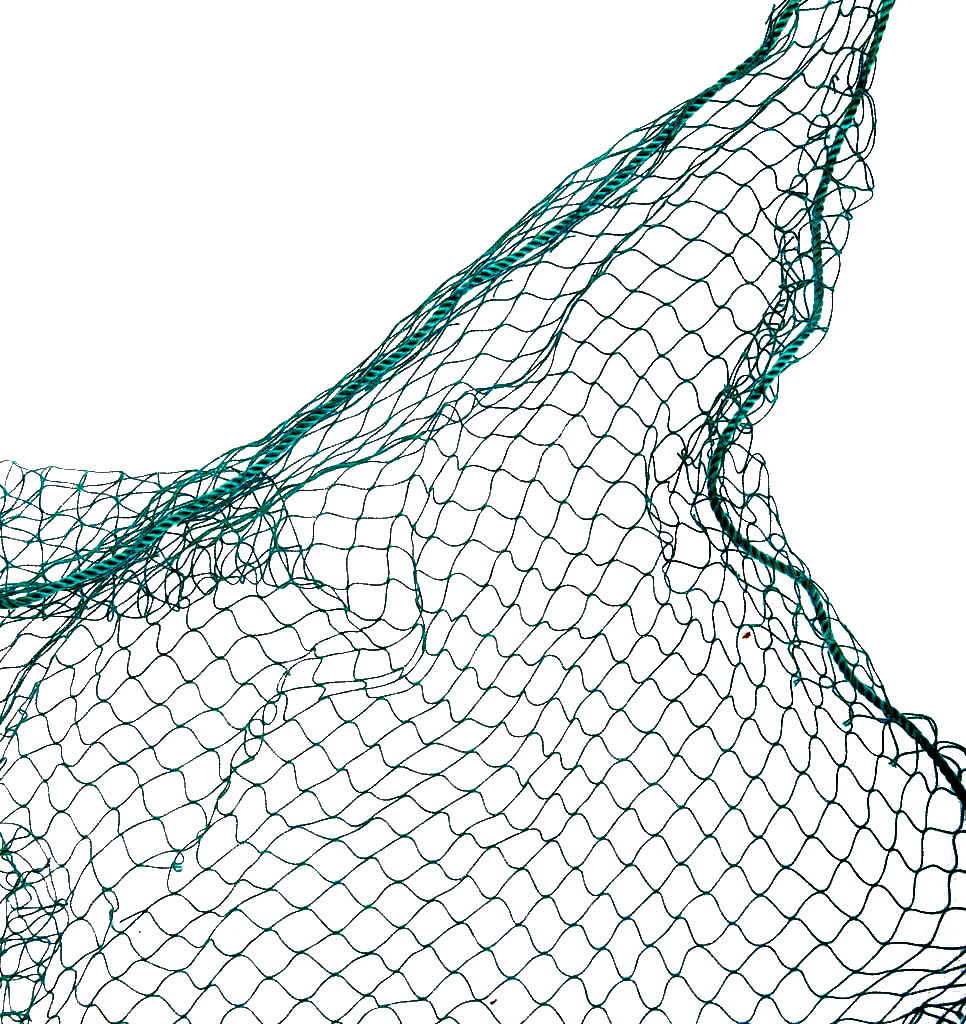 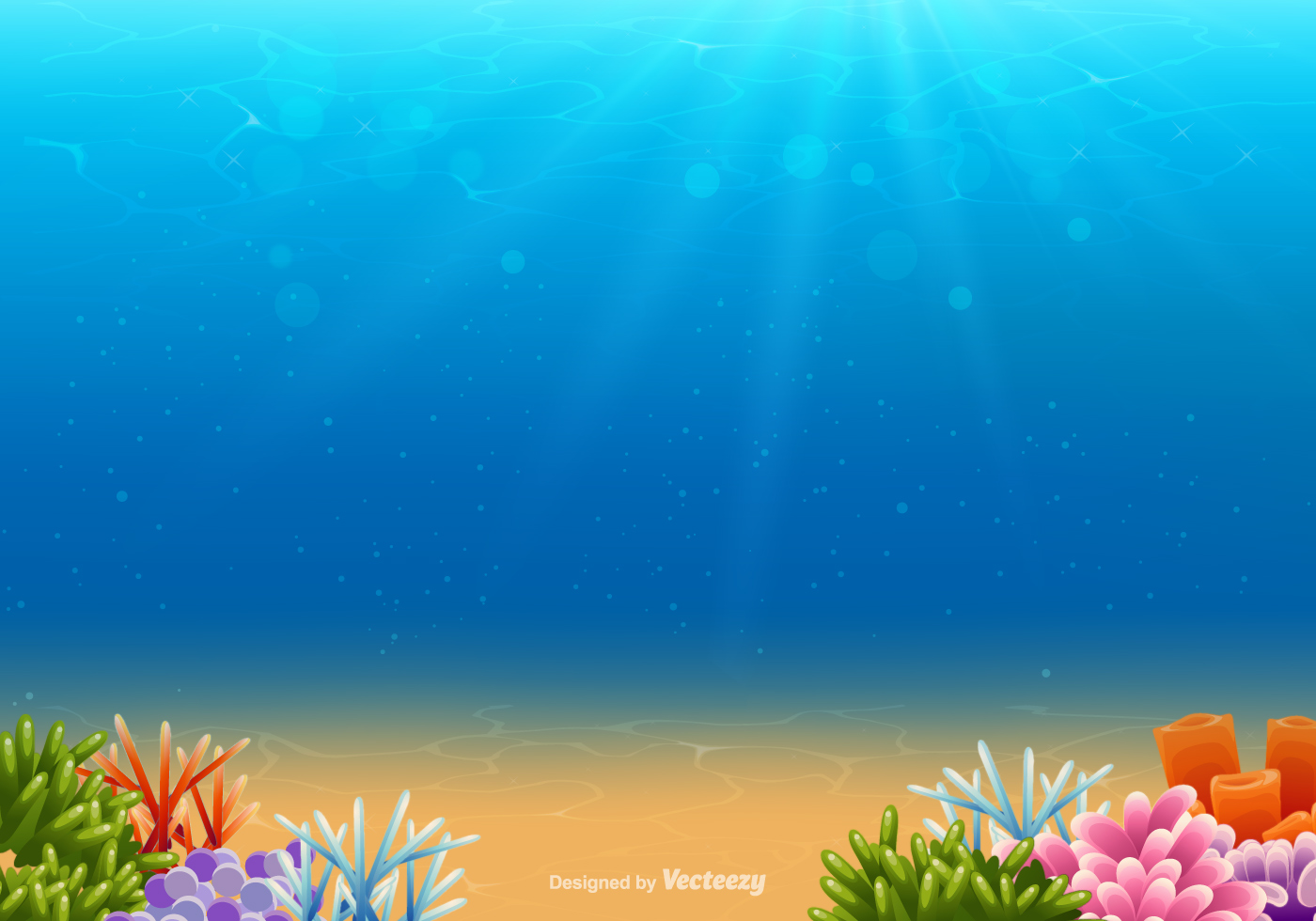 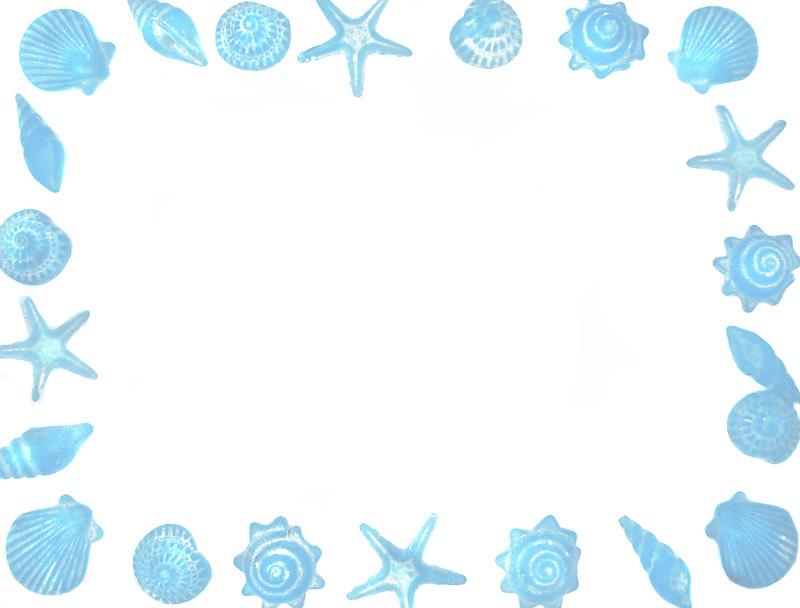 HẾT GIỜ
Câu 3:Trong các  dữ liệu sau, dữ liệu nào là số liệu?
Bắt đầu!
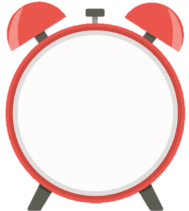 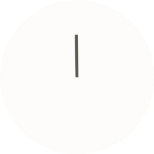 A. Xếp loại học lực của học sinh lớp 6A
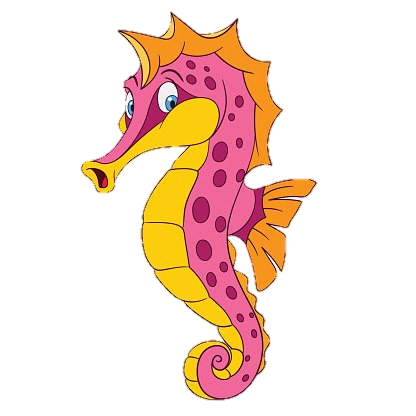 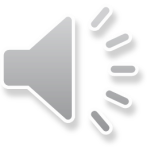 B. Danh sách các môn thể thao
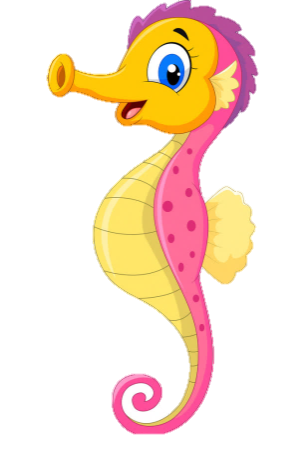 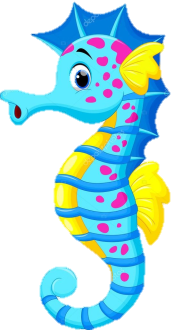 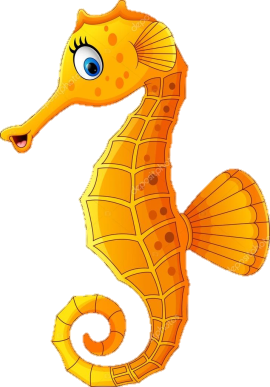 C. Điểm số sau mỗi lần bắn của một xạ thủ
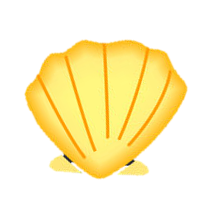 D. Danh sách các loài thực vật.
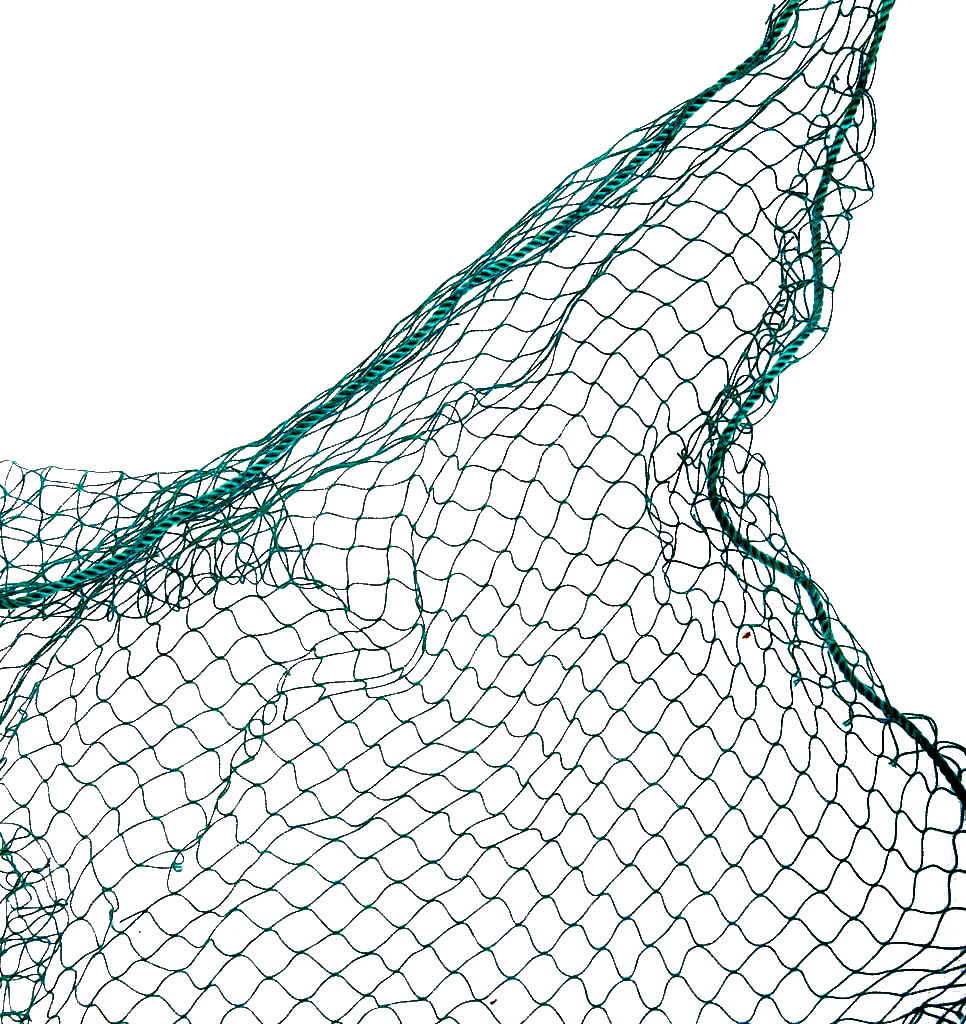 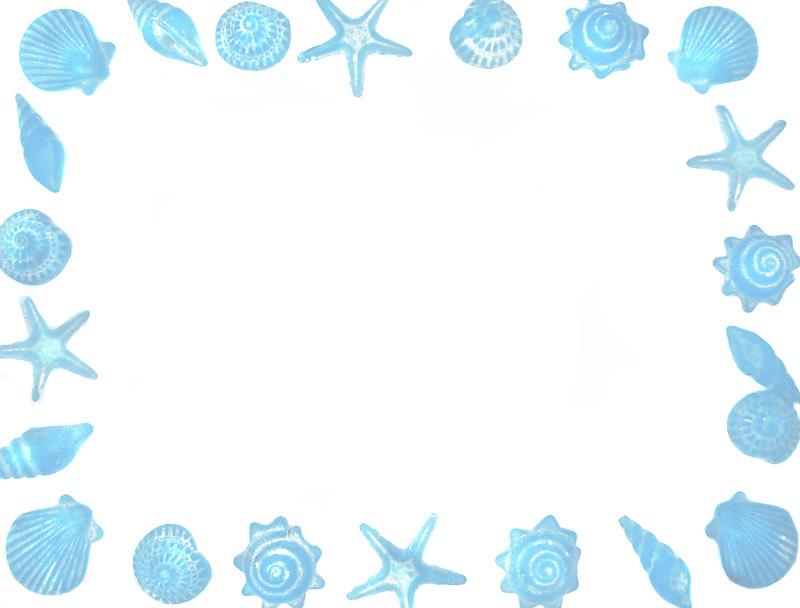 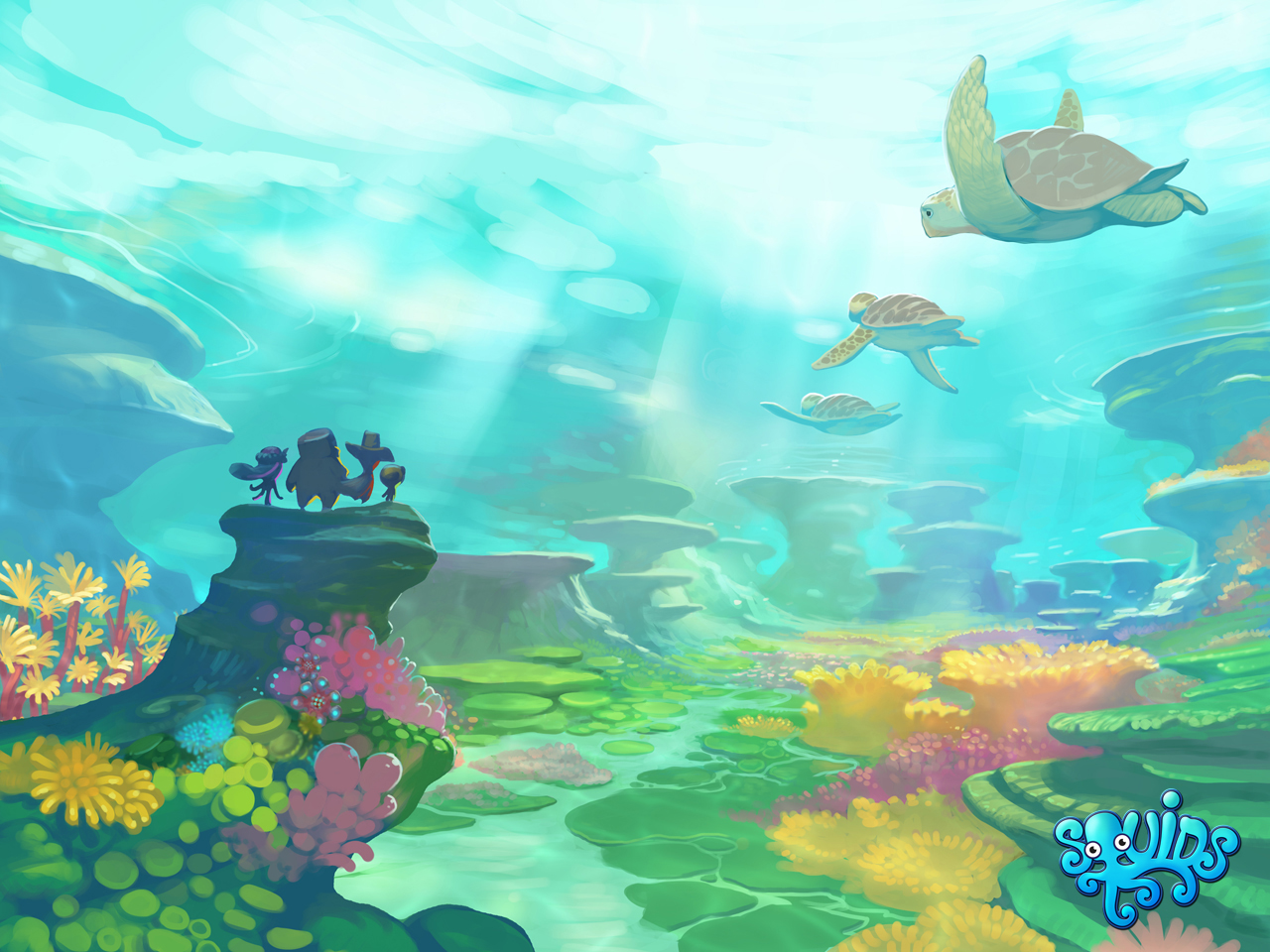 Câu 4: Sáng thứ 7 cửa hàng A bán được 5kg táo, 2kg hành, 6kg nho, 6kg rau cải, 15kg ổi. 
Liệt kê các lọai quả cửa hàng trên đã bán được vào sáng thứ 7.
Bắt đầu!
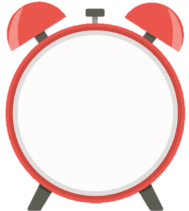 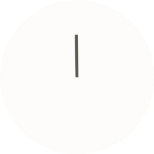 HẾT GIỜ
A.     Nho, táo, hành, rau cải, ổi
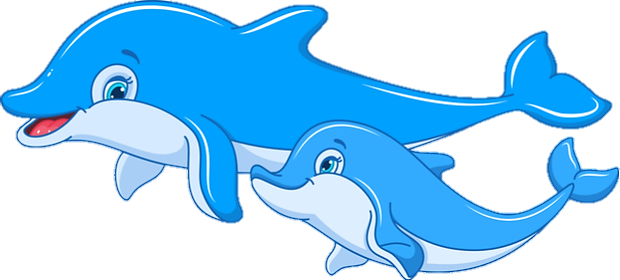 B. Nho, ổi, táo, mận.
C. Táo, nho, ổi.
D. Nho, ổi, lê, đào.
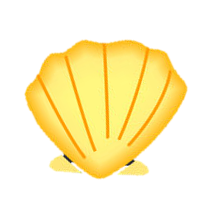 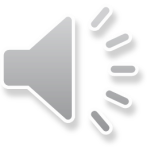 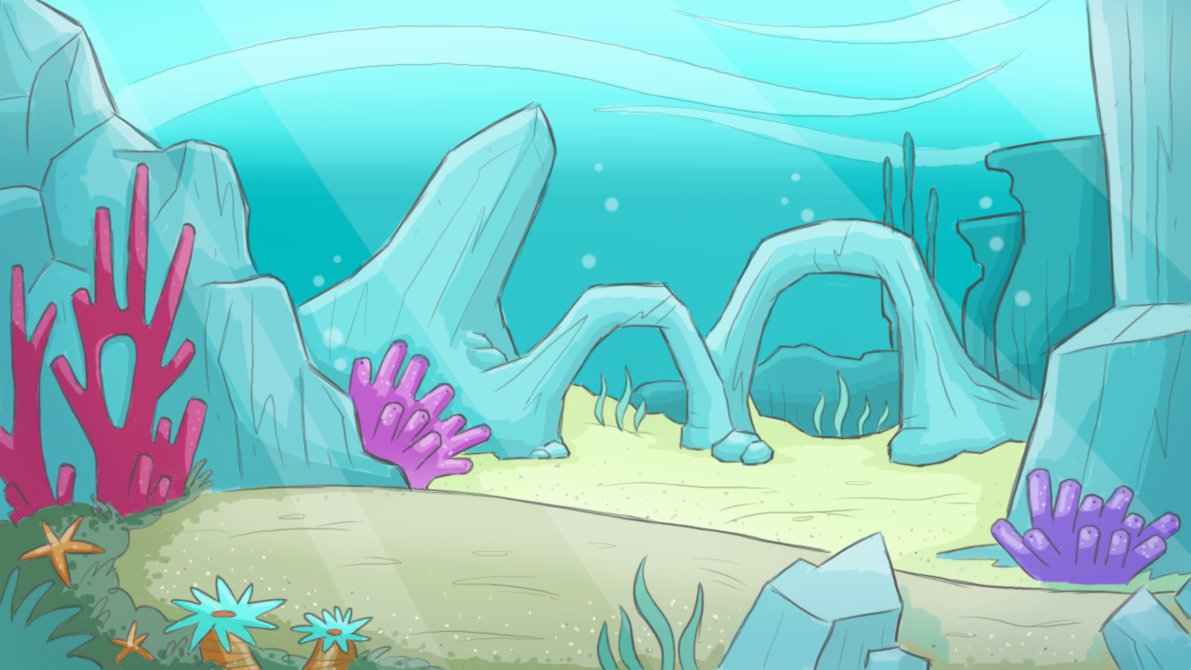 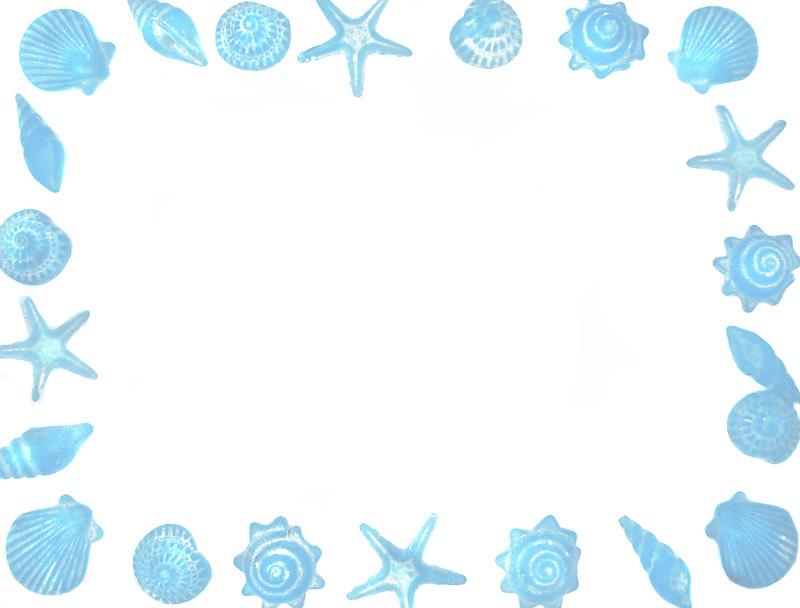 Câu 5: Mai ghi lại màu sắc yêu thích của các bạn trong tổ như sau:  Xanh, đỏ, hồng, xanh, đỏ, trắng, xanh.
Màu nào được nhiều bạn thích nhất?
Bắt đầu!
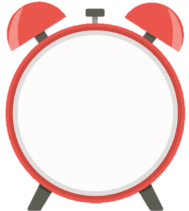 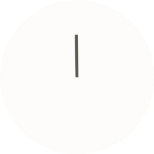 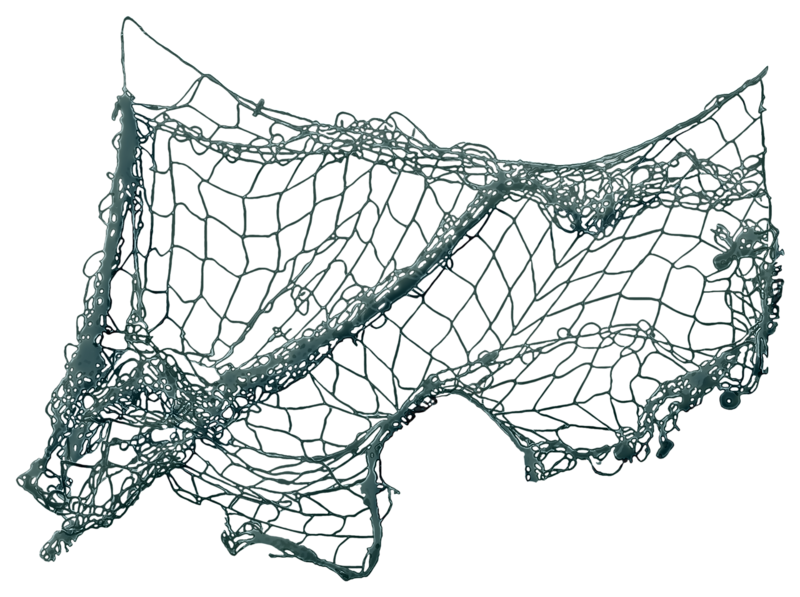 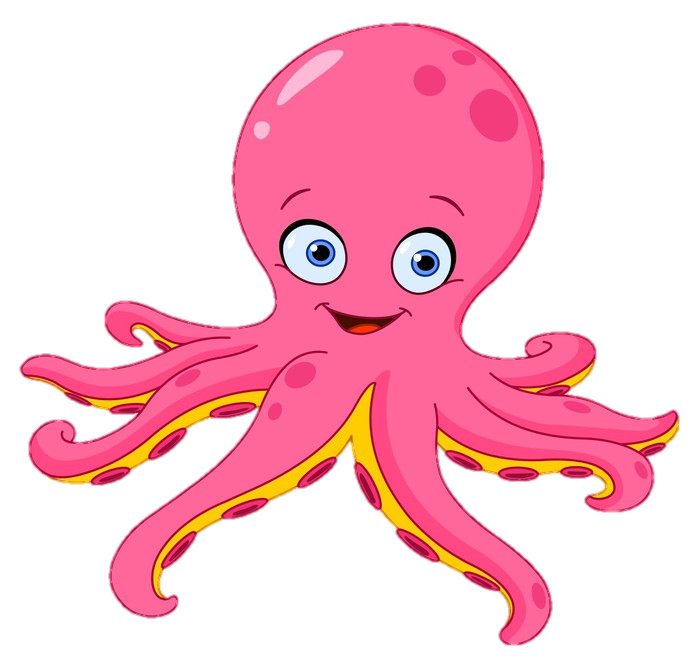 A. Xanh
D. Trắng
B. Đỏ
C. Hồng
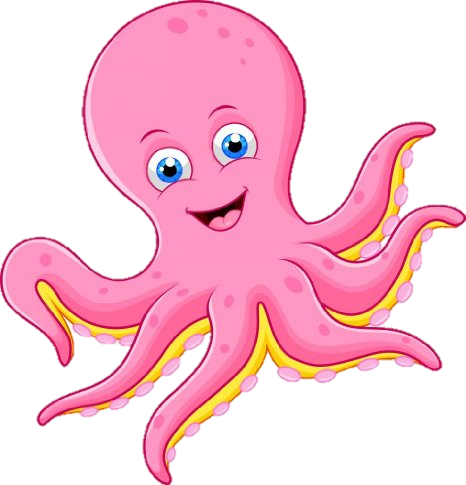 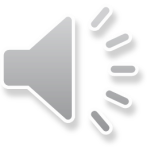 HẾT GIỜ
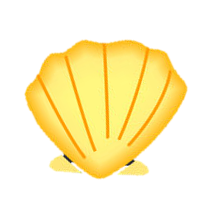 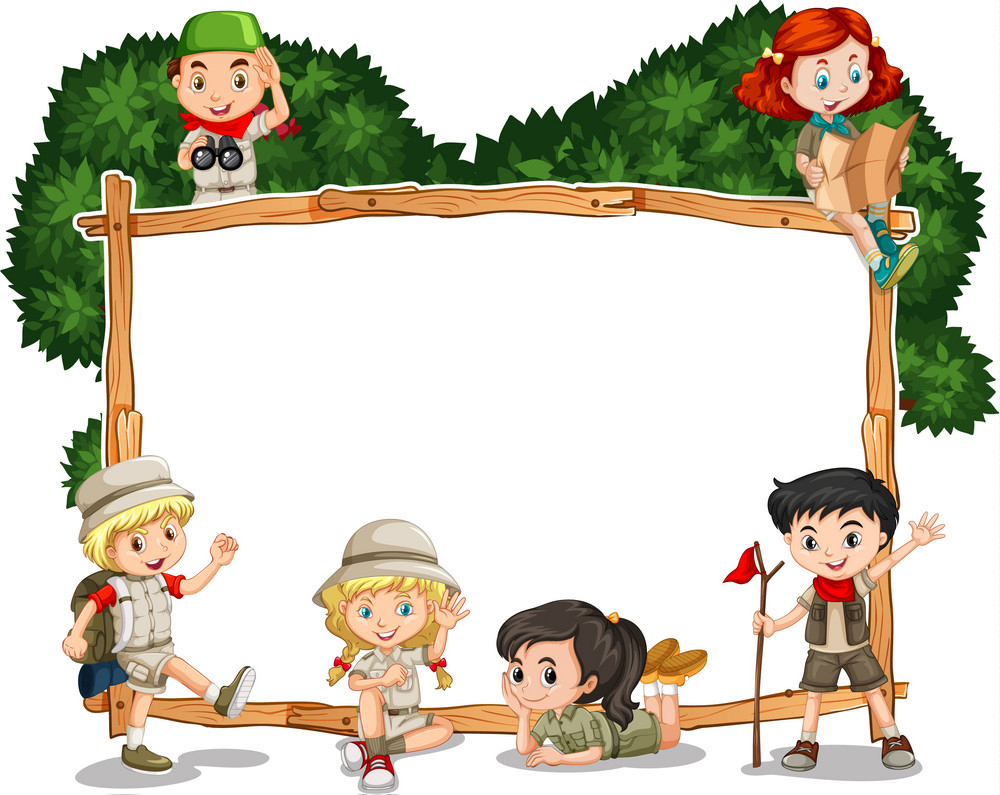 Bài 39. BẢNG THỐNG KÊ 
VÀ BIỂU ĐỒ TRANH
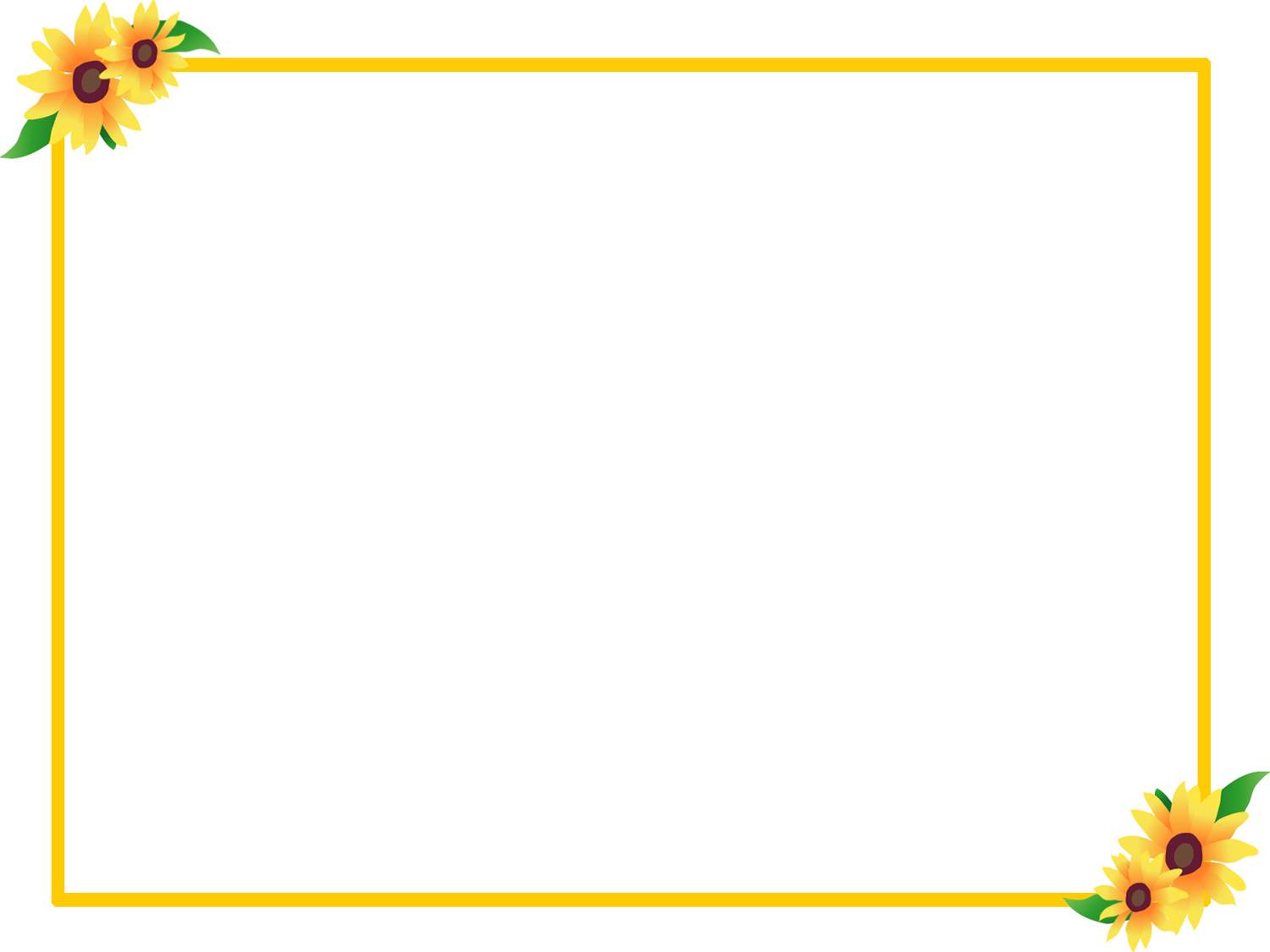 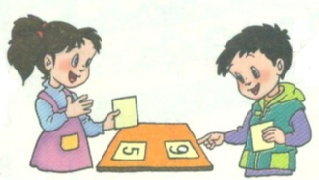 Bảng thống kê
HĐ1 - Nhiệm vụ
                         
Hoạt động cặp đôi: Nghiên cứu bài tập mở đầu SGK trang 80 và trả lời các câu hỏi sau:
+ Nhìn vào dãy dữ liệu đó nhân viên có thể biết ngay bán được cỡ nào nhiều nhất không? 
+ Hoàn thành bảng sau:



+ Dựa vào bảng trên hãy cho biết cỡ nào bán được nhiều nhất, cỡ nào bán được ít nhất?
+ Nhìn vào dãy dữ liệu đó nhân viên không thể biết ngay bán được cỡ nào nhiều nhất .
10
15
30
+ Cỡ M bán được nhiều nhất, cỡ S bán được ít nhất
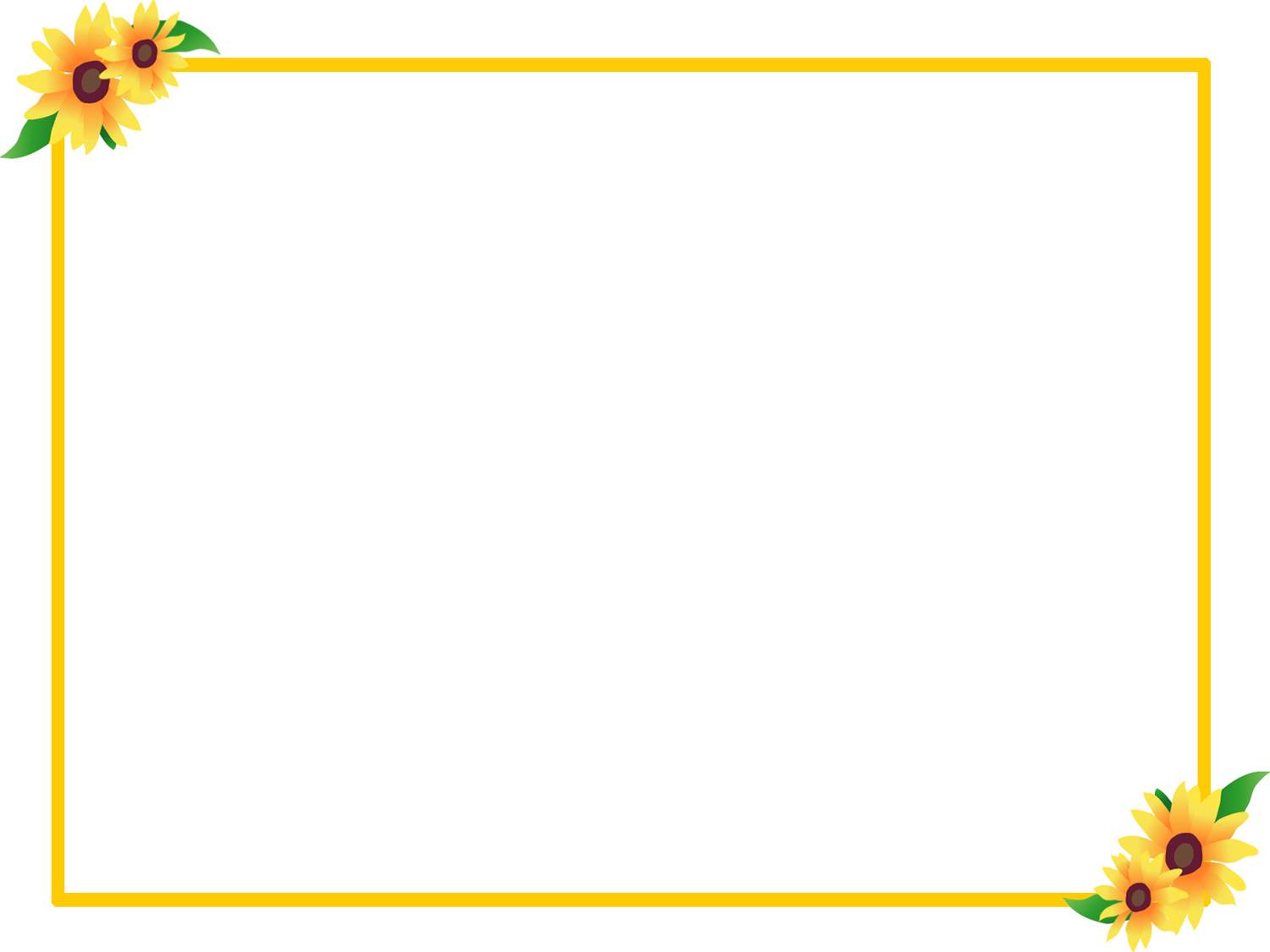 HĐ2
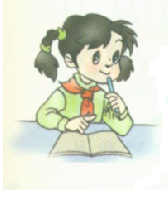 Nhiệm vụ

Hoạt động cá nhân: Nghiên cứu HĐ2 SGK, trả lời câu hỏi. 
a) Lập bảng thống kê
3
4
1
2
4
1
b) Có 2 bạn nặng 45kg ?
b) Có bao nhiêu bạn nặng 45kg ?
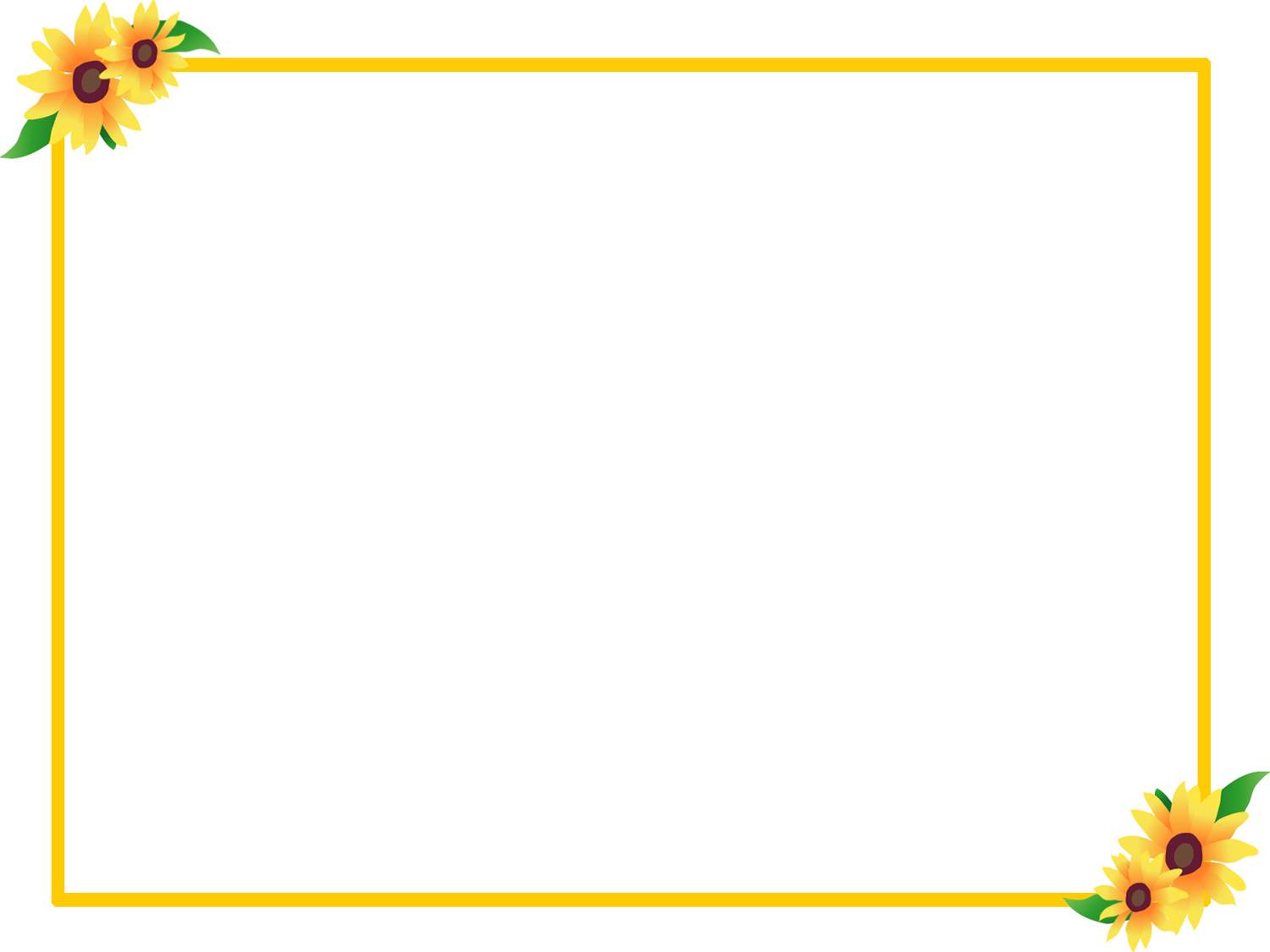 Bảng 1
Bảng 2
Các bảng trên được gọi là gì?
Các bảng trên được gọi là Bảng thống kê
Các bảng trên cho biết những thông tin gì?
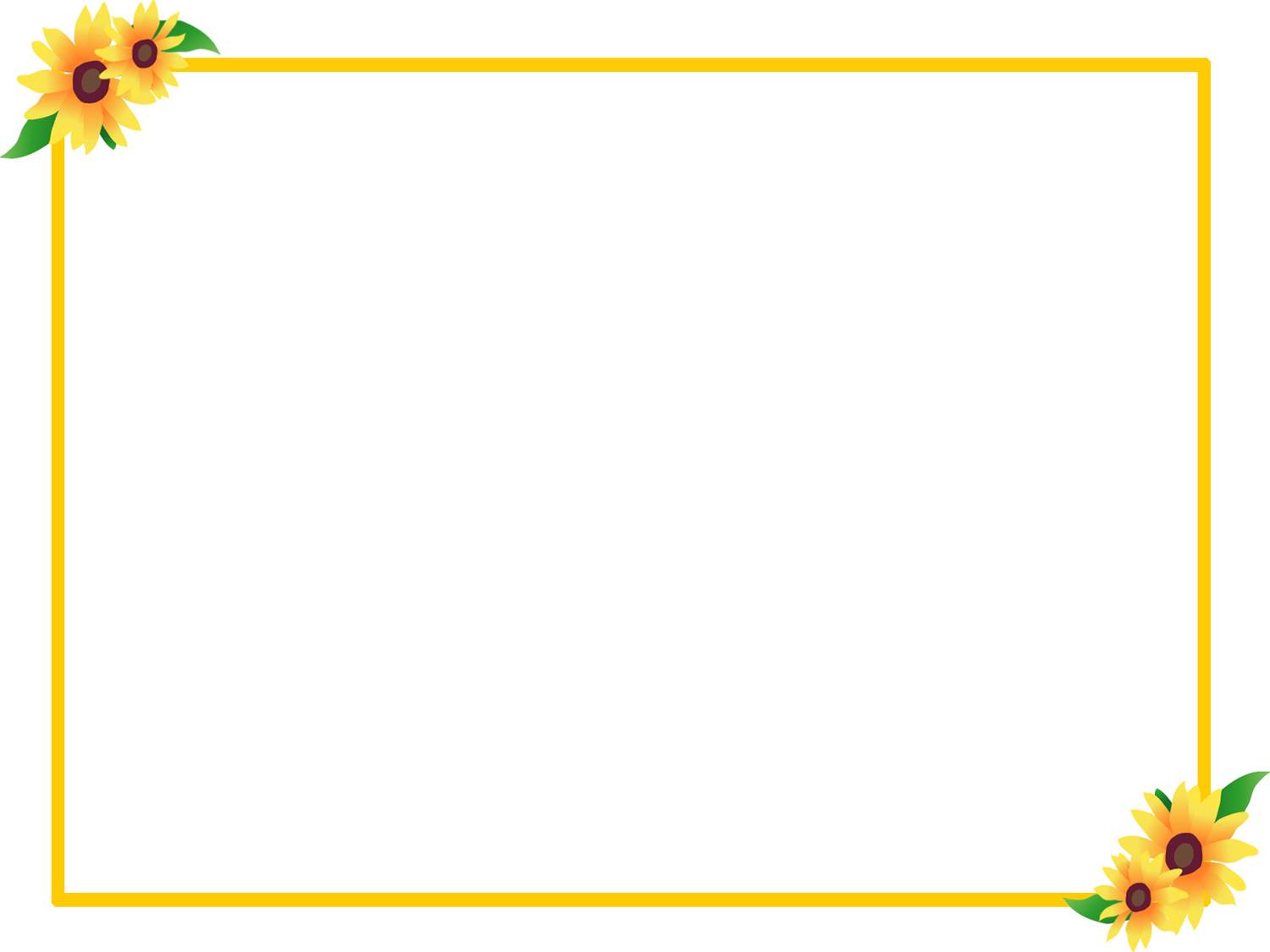 Bảng 1
Bảng 1 cho biết: thông tin về số lượng áo bán được của 3 cỡ áo S, M, L
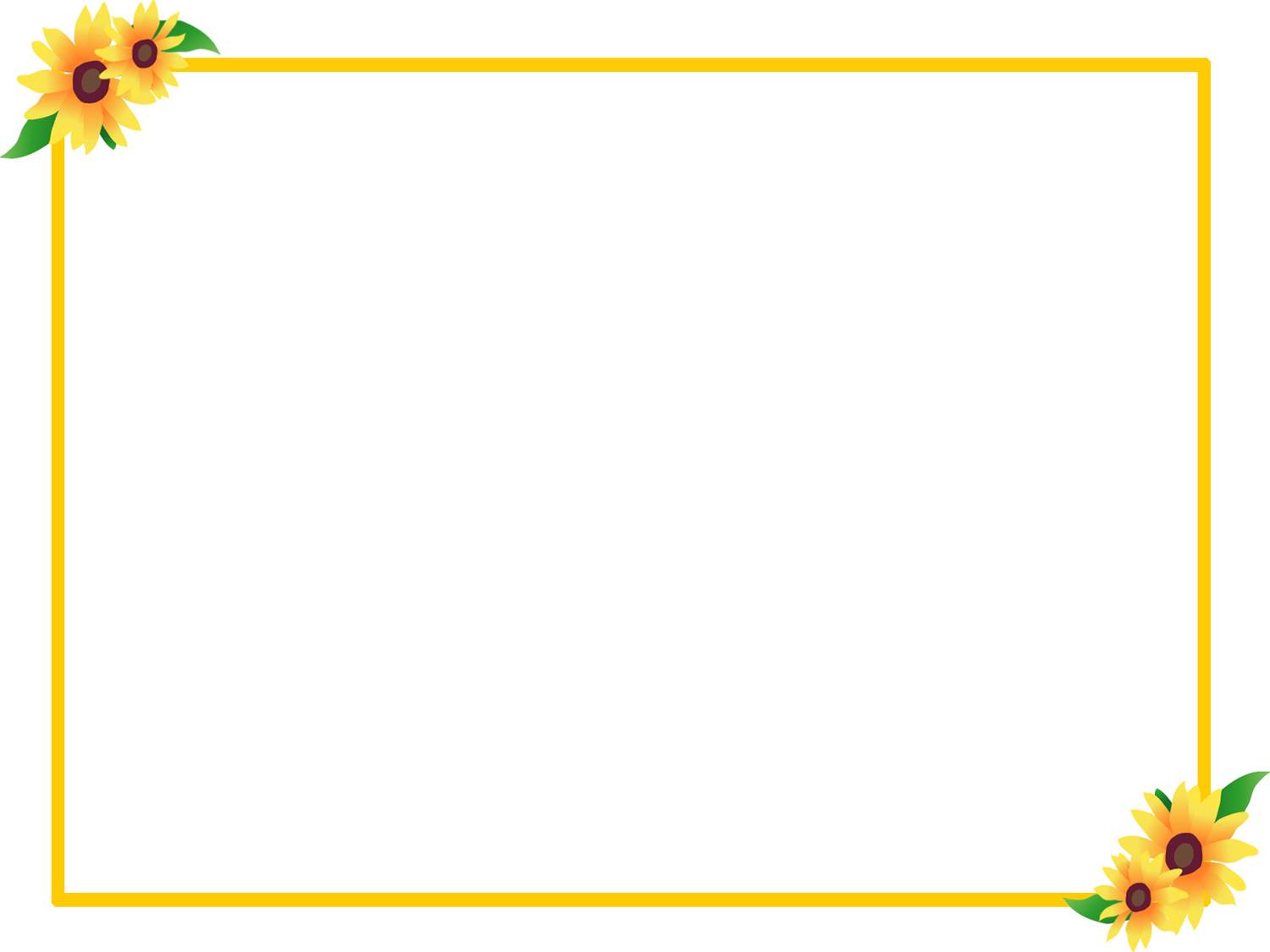 Bảng 2
- Bảng trên cho biết các thông tin về cân nặng của 15 học sinh. 
    Số học sinh có cùng cân nặng.
 - Có 6 mức cân nặng: 39, 40, 41, 42, 43, 45 (kg)
 - Cân nặng tính theo đơn vị kg.
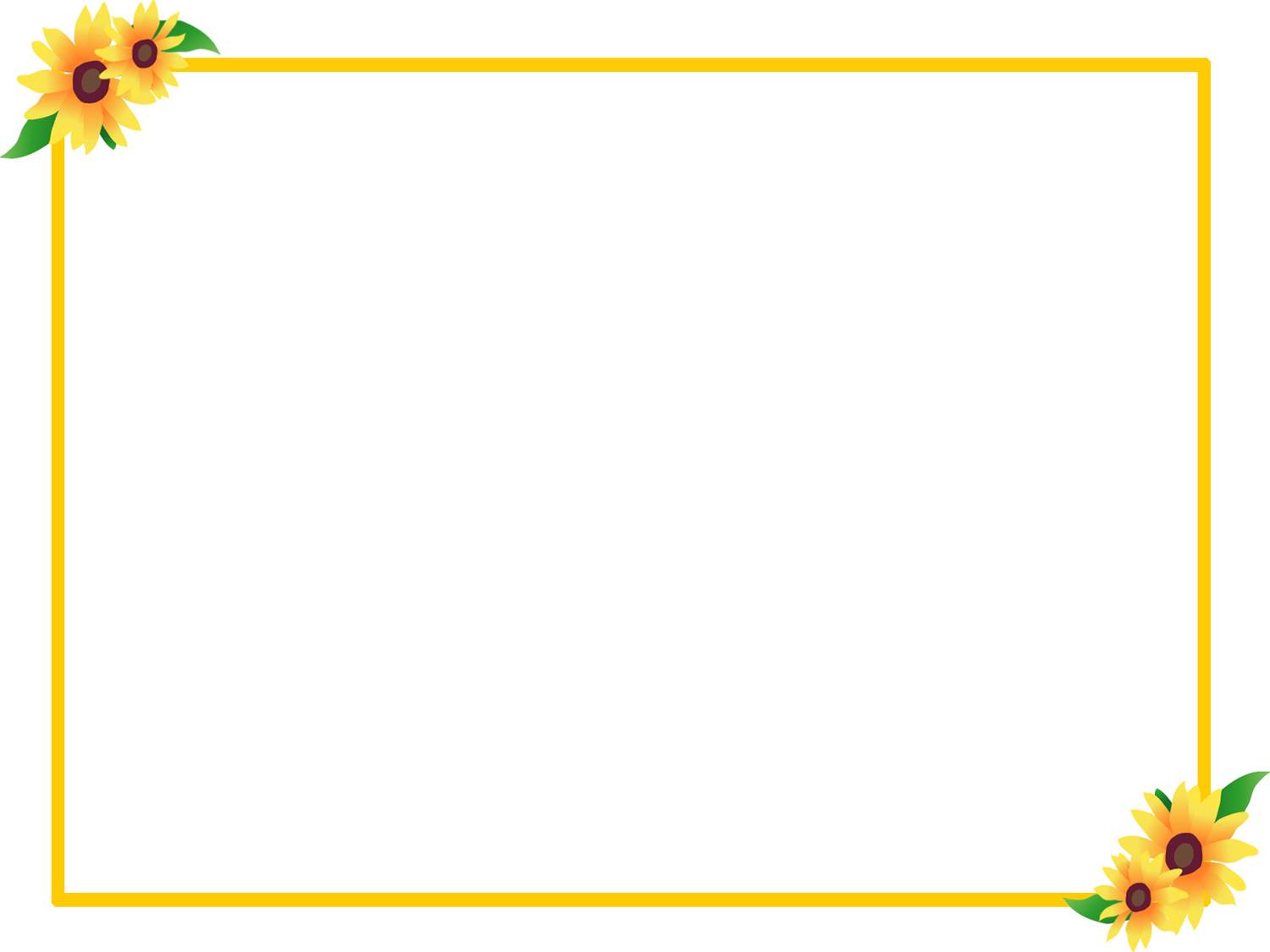 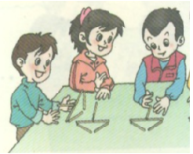 Nhiệm vụ
Hoạt động nhóm (Nhóm 6) :
+ Lập bảng thống kê điểm kiểm tra học kỳ 1 môn toán của các bạn trong nhóm.
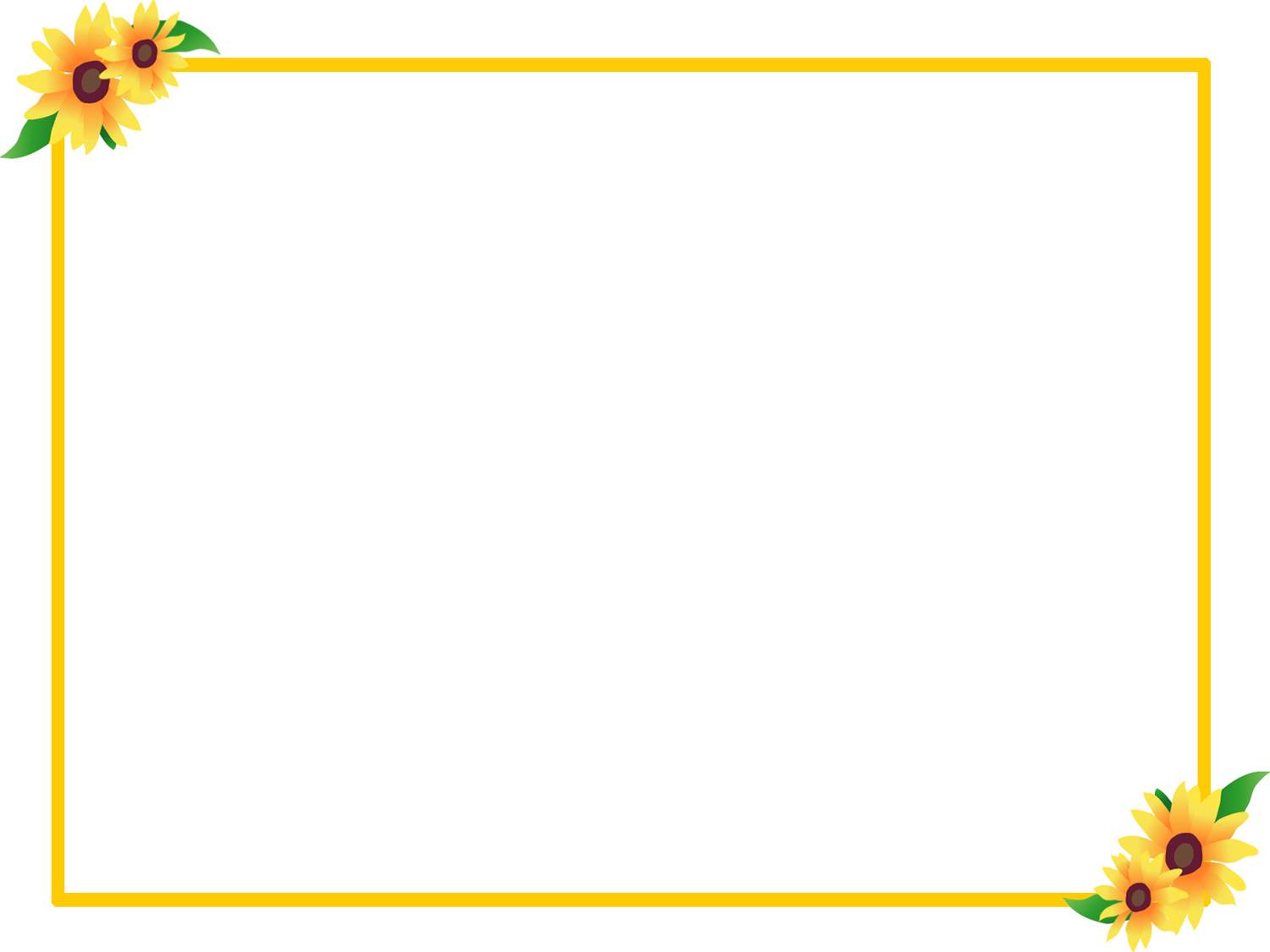 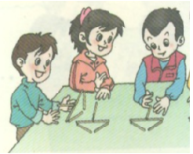 2. Biểu đồ tranh
Nhiệm vụ
Hoạt động nhóm (Nhóm 4) :
+ Nghiên cứu ví dụ 2, SGK trang 81; HĐ3 SGK trang 82. Hoàn thành bài tập trong HĐ3 vào bảng nhóm.
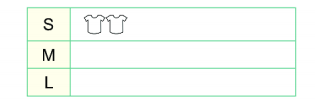 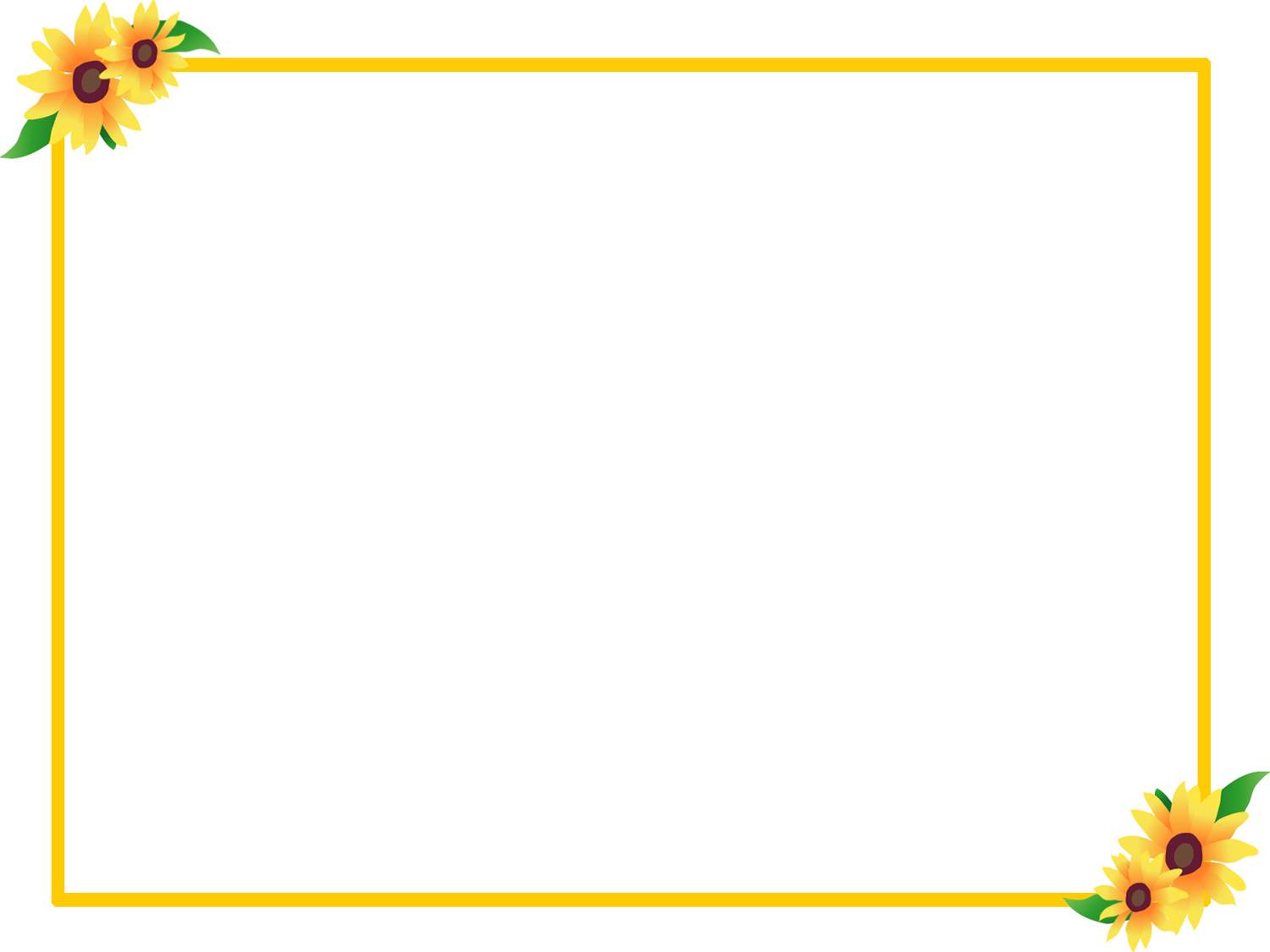 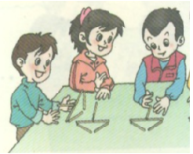 2. Biểu đồ tranh
Nhiệm vụ
Hoạt động nhóm :
+ Thống kê số bạn mang bút chì và tẩy ở tổ em
+ Lập bảng thống kê và vẽ biểu đồ tranh cho bảng thống kê đó.
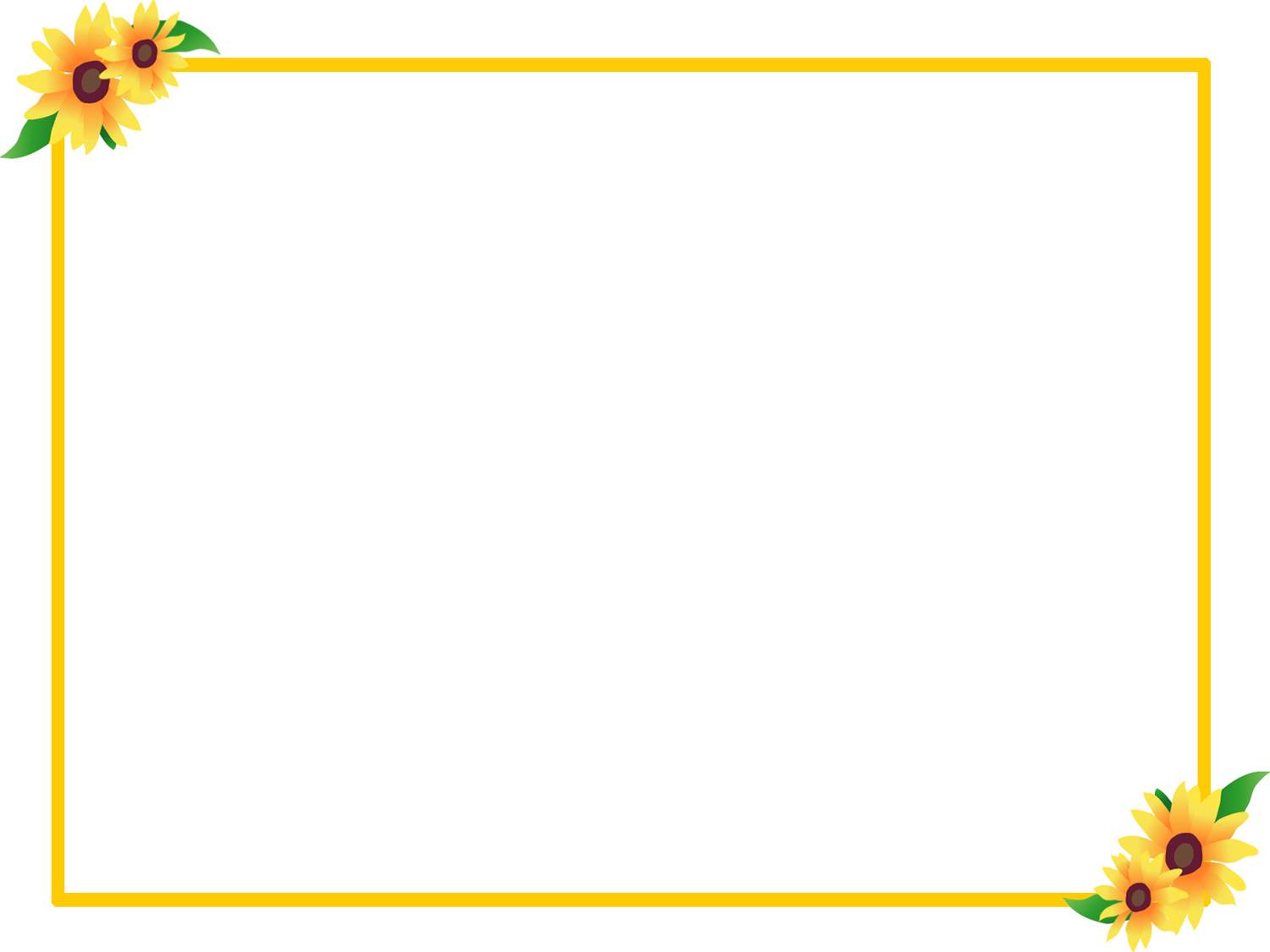 Bài tập 1. Cho bảng thống kê:
Số ti vi bán được của cửa hàng A
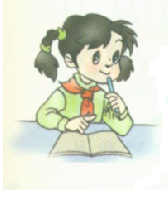 Nhiệm vụ

Hoạt động cá nhân: Vẽ biểu đồ tranh cho bảng thống kê trên.
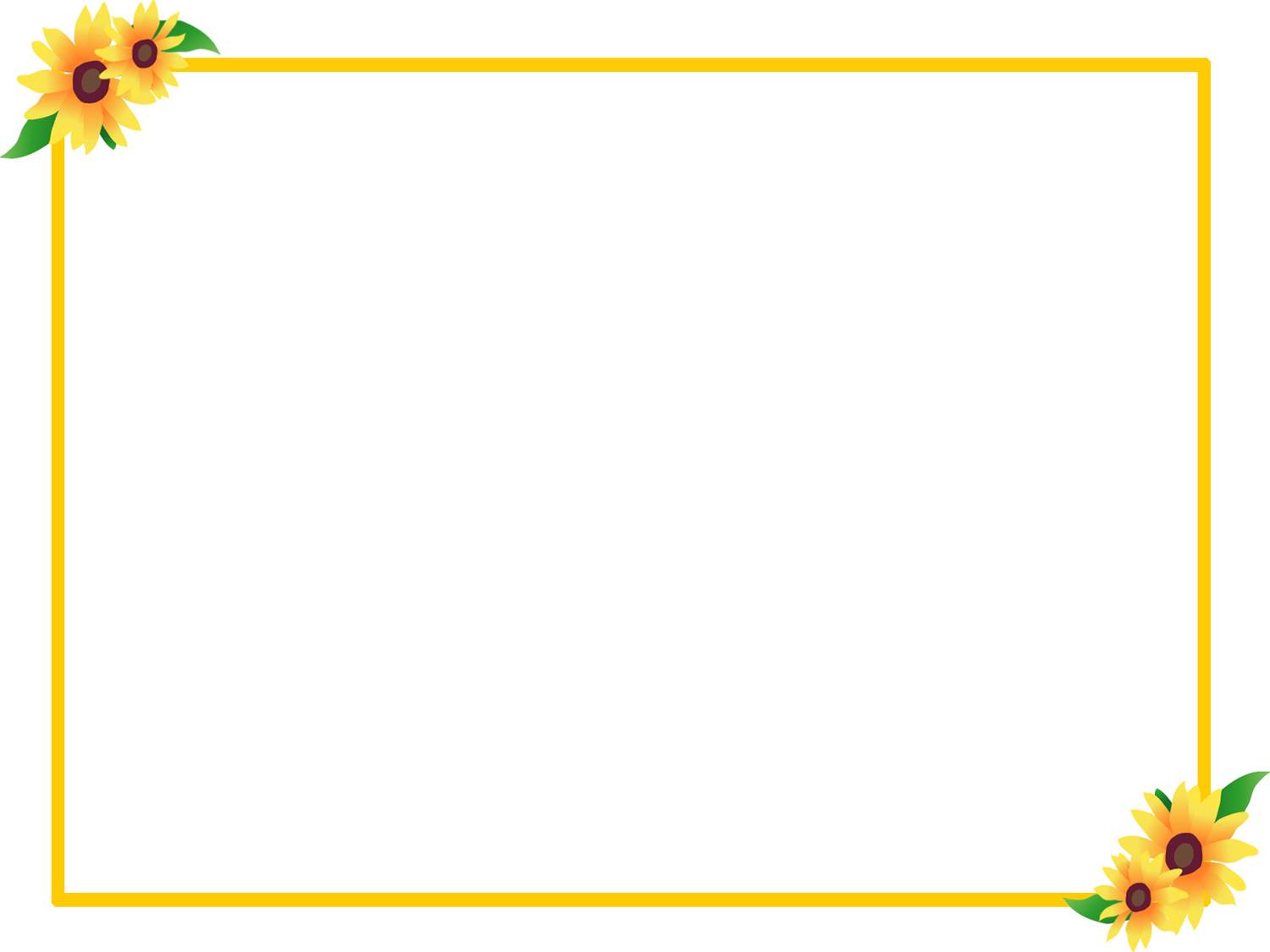 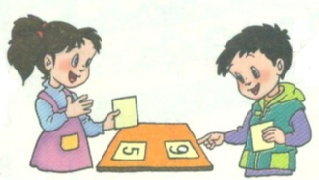 Nhiệm vụ
                         
Hoạt động cặp đôi: Nghiên cứu Ví dụ 3 SGK trang 82, áp dụng tương tự hoàn thành bài tập luyện tập 2 SGK trang 82 vào bảng nhóm.
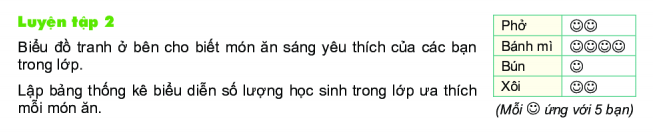 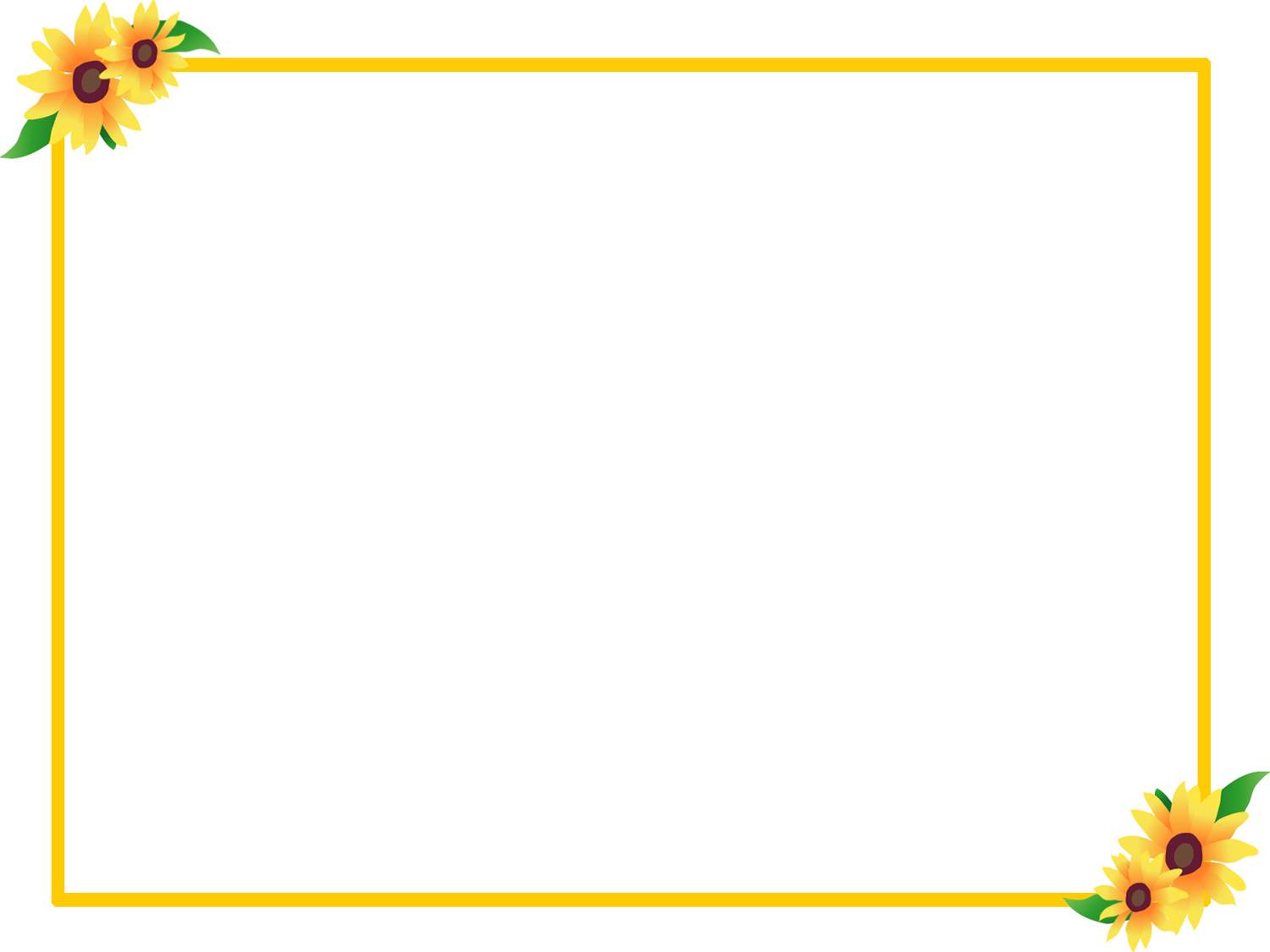 2. Biểu đồ tranh
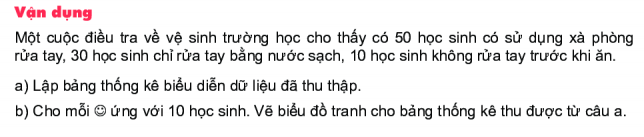 Nhiệm vụ
Hoạt động nhóm : Hoàn thành bài tập vận dụng
 SGK trang 82 vào bảng nhóm
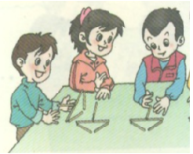 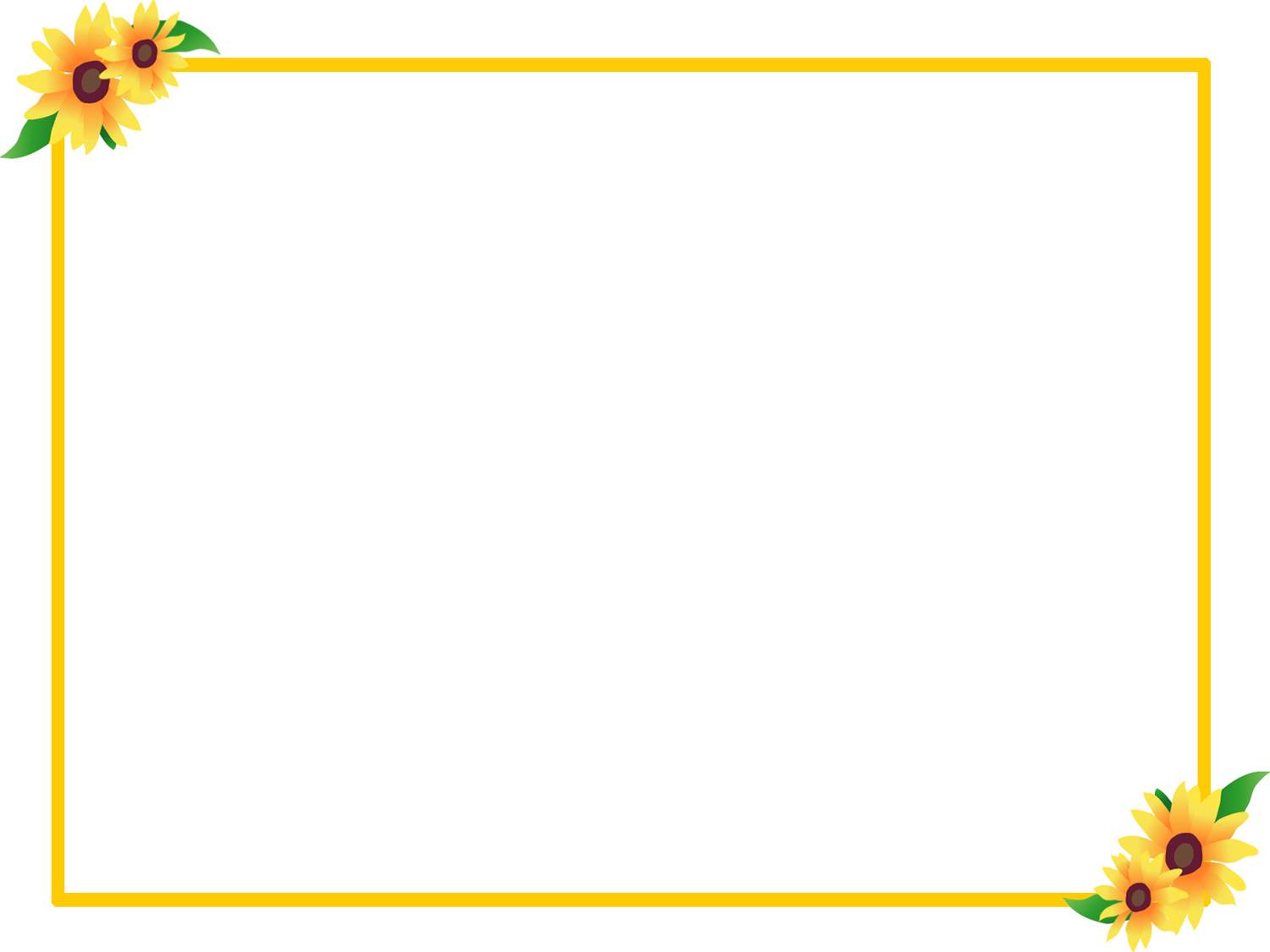 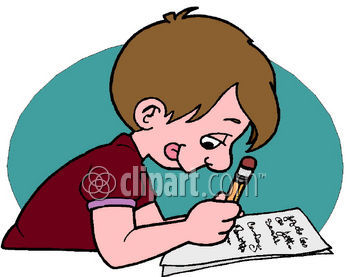 Hướng dẫn học ở nhà

Làm bài tập 9.7 đến 9.10 (SGK/83) 
Xem trước bài 40. Biểu đồ cột.
Tài liệu được chia sẻ bởi Website VnTeach.Com
https://www.vnteach.com
Một sản phẩm của cộng đồng facebook Thư Viện VnTeach.Com
https://www.facebook.com/groups/vnteach/
https://www.facebook.com/groups/thuvienvnteach/